Credit Hour Calculations
Erik Shearer
Interim Vice President of Instruction
Napa Valley College

Michelle Sampat
Associate Dean, Instruction
Mt. San Antonio College
Background on the Credit Hour
Developed in late 19th century, broadly adopted in early 20th.  
Response to major shift in higher ed towards modular, elective curriculum. 
Made seat time a primary measure of learning; provided standardized measure of learning between institutions.
Strongly denounced by many universities and colleges as an intrusion of industry and business into higher ed.  
Not codified in law; practices varied
Linked to similar process in secondary education, i.e. establishment of the “Carnegie Unit”
Recent Issues with the Credit Hour
Grades and seat time increasingly suspect as measures of learning…SLOs.
Unit inflation.
Normed for lecture / recitation – problematic when applied to other modes of instruction and learning, e.g. work experience, clinical, DE, athletics, etc.  
At inception, courses were typically standardized at 3-units, leading to the 120 unit baccalaureate c. 1900   
2011 - US Department of Education takes the extraordinary step of defining the credit hour in federal law, linking it to federal funding and accreditation.
I.  Revised Title 5 regulations
New Title 5 Standards for Credit Hour
California Code of Regulations, Title 5 §55002.5(a)

“(a) One credit hour of community college work (one unit of credit) shall require a minimum of 48 semester hours of total student work or 33 quarter hours of total student work which may include inside and/or outside-of-class hours.”

Primary Change: removed reference to lecture and lab, replaced with “total student work” and “outside-of-class hours.”
New Title 5 Standards for Credit Hour
California Code of Regulations, Title 5 §55002.5

(b) A course requiring 96 hours or more of total student work at colleges operating on the semester system or 66 hours or more of total student work at colleges operating on the quarter system shall provide at least 2 units of credit. 

Primary Change: Replace lecture, lab, etc. with “total student work.”
New Title 5 Standards for Credit Hour
California Code of Regulations, Title 5 §55002.5

(c) Cooperative work experience courses defined in section 55252 shall adhere to the formula for credit hour calculations identified in section 55256.5. 

Primary Change: Cooperative work experience was not included in this section in previous version.
New Title 5 Standards for Credit Hour
California Code of Regulations, Title 5 §55002.5

(d) For programs designated by the governing board as clock hour programs, units of credit shall be awarded in a manner consistent with the provisions of 34 Code of Federal Regulations part 600.2 

Primary Change: Standards for clock hour programs were not included in any previous version of this regulation.  Required for compliance with federal law and accreditation standards.
New Title 5 Standards for Credit Hour
California Code of Regulations, Title 5 §55002.5

(e) Credit hours for all courses may be awarded in increments of one unit or less. 


Primary Change: Replaces prior language on incremental awards that required half-unit increments and permitted smaller increments. Permissive rather than prescriptive.
New Title 5 Standards for Credit Hour
California Code of Regulations, Title 5 §55002.5

(f) The governing board of each community college district shall establish policy, consistent with the provisions of this section, defining the standards for credit hour calculations. District policy shall specify the credit hour calculation method for all academic activities, expected ratios of in-class to outside-of class hours for each type of academic activity, standards for incremental award of credit, standard term length, calculation methods for short term and extended term courses, and provisions for monitoring compliance with state and federal regulations related to credit hour calculations


Primary Change: New requirement for local policy.  We will discuss in detail in this presentation.
Additional Guidance in PCAH 6th ed.
New regulations deliberately remove much of the detail in earlier iterations.  

Specific guidance on the application of these regulations is included in the 6th edition of the PCAH.

PCAH is incorporated into Title 5 by reference and thus has the force of law, but is easier to modify.
II.  Applying the new regulations: Standard Formula
Three Calculation Formulas
Standard Formula  
Derived from Title 5 §§55002-55002.5, the PCAH, and from 34 CFR 600.2
Applies to the majority of credit course types (lecture, recitation, lab, activity, etc.)
Cooperative Work Experience
Title 5 §55256.5
Clock Hour Programs
34 CFR §668.8(k)(2)(i)(A) and 668.8(l)
Standard Formula
Units of Credit = 

[Total Contact Hours + Outside-of-class Hours]Hours-per-unit Divisor


Round the result down to the nearest increment of credit awarded by the college.  As this calculation can produce results below smallest unit threshold, college’s must award lowest unit increment at a minimum.  No zero-unit courses are permitted.
Definitions for Standard Formula
Total Contact Hours
Sum of all contact hours for the course in all calculations categories.

Outside-of-class Hours
Hours students are expected to engage in course work outside of the classroom.

Hours of Total Student Work
Term used in the revised regulations to describe the sum of contact hours and outside-of-class (homework) hours. 

Hours-per-unit Divisor
Total student learning hours (contact + outside) for which the college awards one unit of credit. 

All of these values are required to be specified in local governing board policy and recorded on the COR
Standard Formula: Typical Ratios
The standard formula includes typical ratios for contact- to homework hours that are not specified in law, but are drawn from standard practices in higher education. The three typical ratios are as follows:
Principle Behind Standard Formula
Units of credit are awarded on the basis of total student time spent on learning.  The ratio of contact to out-of-class hours can vary and still yield the same units of credit.








All three examples yield three units of credit for colleges using a 54 hour divisor.
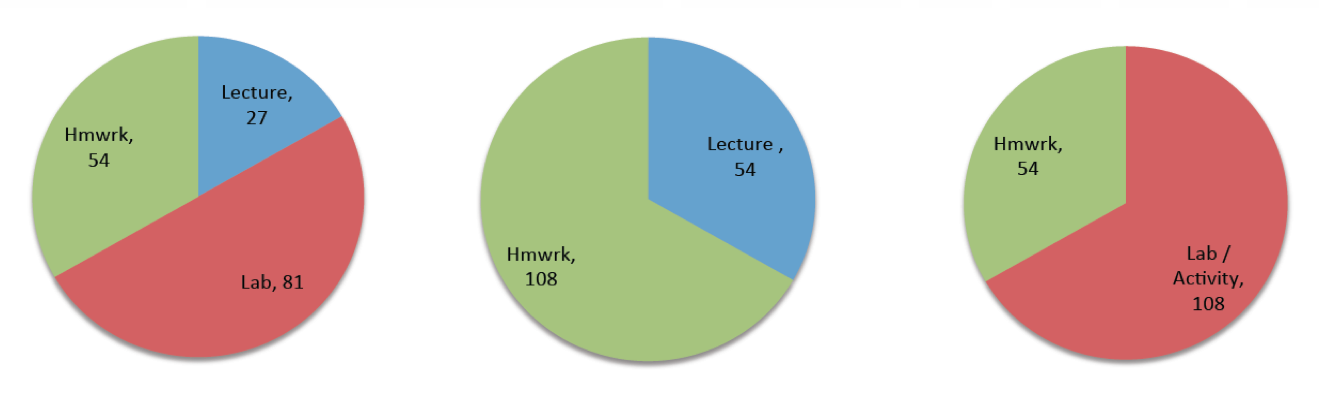 Standard Formula: Hours-per-unit Divisor
Total student learning hours (contact + outside) for which the college awards one unit of credit. 

Minimum of 48, maximum of 54. (Min 33, max 36 quarter)  

Can also be expressed as range, e.g. 48 – 54.

Divisor and dividend in local calculations should match, e.g. if college bases the dividend on a 51 = 1 unit model, the divisor should be 51.  

Colleges that indicate the minimum and maximum range of 48 – 54 should show that same range for the dividend in the equation and resulting unit calculation.
Standard Formula: Outside-of-Class Hours
Hours students are expected to engage in course work outside of the classroom. 

New regulations require these hours to be included on the COR (Title 5 §55002(a)(2)(B) and (b)(2)(B))

As a matter of standard practice, lecture and related course formats typically assume two hours of student work outside of class for every hour in-class.  All other academic work, including laboratory, activity, studio, clinical, practica, TBA, etc. must provide an equivalent total number of student learning hours as required for lecture, with the ratio of in-class to outside-of-class work prorated appropriately for the academic activity.
Standard Formula: Fractional Unit Awards
Title 5 allows colleges to award credit in increments of less than one unit.  

In using standard formula, each unit increment represents a minimum threshold.  The next increment of credit is only awarded once the student passes the minimum number of hours for that increment.  

This is similar to grading systems where, for example, a student earns a “B” for any percentage between 80 and 89.  The student is only awarded an “A” when they reach the minimum threshold of 90 percent. 

For example: a course may require 36 hours of classroom lecture, 72 hours of laboratory or studio instruction, and 72 hours of outside-of-class work for 180 total student learning hours.  If the college uses a 54-hour divisor, this course would yield 3 units of credit as it has not crossed the 3.5 unit threshold of 189 hours.
III. Other credit hour standards
Cooperative Work Experience
75 hours (50) of paid work experience = 1 unit 

60 hours (40) of un-paid work experience = 1 unit

These standards are referenced in §55002.5, but are housed in §55256.5
Clock Hour Programs
Defined in federal regulations USDE 34 CFR §668.8(k)(2)(i)(A) and 668.8(l).

37.5 clock hours = 1 unit of credit

Because… 
1 hour = 50 minutes for credit hour calculations
1 unit of credit = minimum of 45, 50-minute hours
45 x 50 = 2250 minutes 
2250 / 60 = 37.5

Newer regulation and definition that is just now being reviewed under 2014 ACCJC Standards (II.A.9).
Nursing Programs
Governed by regulations in Title 16 §1426

(g) The course of instruction shall be presented in semester or quarter units or the equivalent under the following formula:

(1) One (1) hour of instruction in theory each week throughout a semester or quarter equals one (1) unit.

(2) Three (3) hours of clinical practice each week throughout a semester or quarter equals one (1) unit. With the exception of an initial nursing course that teaches basic nursing skills in a skills lab, 75% of clinical hours in a course must be in direct patient care in an area specified in section 1426(d) in a board-approved clinical setting.
Open Entry / Open Exit
Covered in Title 5 §58164 

48 – 54 hours, but units based on average calculated time for student completion.  Individual students may take more or less time, but are awarded credit when they complete all course work. 
 
OE / OE may designate hours to in-class or outside-of-class using common ratios.
Other Academic Activities
These variations are not covered in CCC regs and have created some difficulties for colleges in our system: 

Allied health (non-nursing!) examples Directed Clinical Practice in:
Radiologic Technology
Dental Assisting
Medical Assisting
Health Information
Intercollegiate Athletics
Music performance
Theater production
Distance education
Internships
Field experiences 

Our other systems of higher ed in California use a different calculations for these areas, instead of the standard formula, frequently awarding far fewer units of credit than a similar class in the CCC system.  Prevented by §55002.5(b), which requires the award of a second unit of credit
III.  Sample Calculations
IV.  Local Implementation
Local Governing Board Policy
Now REQUIRED by new Title 5 regulations - §55002.5(f)

District policy shall specify:
the credit hour calculation method for all academic activities (lecture, activity, lab, clinical, discussion, studio, work experience, etc.) 
expected ratios of in-class to outside-of class hours for each type of academic activity 
standards for incremental award of credit
standard term length (number used to determine divisor in calculation) 
calculation methods for short term and extended term courses 
provisions for monitoring compliance with state and federal regulations related to credit hour calculations

Local policy is an academic and professional matter and should fall under your 10+1 process.
V.  Sample calculations and resources
Sample Calculations: Lecture
Sample Calculations: Activity or Lab with Homework
Sample Calculation: Lab, Activity, Clinical, etc. without homework.
Sample Calculation Table: for colleges that use 48 – 54 range
Credit Hour Regulations
COR Requirements: Title 5 §§55002(a)(2)(B) and (b)(2)(B)

Credit Hour Definition and Policy: Title 5 §55002.5

Work Experience: Title 5 §55256.5

Open Entry / Open Exit: Title 5 §558164

Nursing Programs: Title 16 §1426

Independent Study: Title 5 §55232

Accreditation Standards: 2014, ER 10, Standards II.A.9 and II.A.10

Federal Regulations
34 CFR 600.2
34 CFR 668.8
Resources
Westlaw website with text of Title 5 §55002.5:
https://govt.westlaw.com/calregs/Document/IA9719B60D48411DEBC02831C6D6C108E?viewType=FullText&originationContext=documenttoc&transitionType=CategoryPageItem&contextData=(sc.Default)

Program and Course Approval Handbook, 6th Ed.
http://extranet.cccco.edu/Divisions/AcademicAffairs/CurriculumandInstructionUnit.aspx

Text of federal regulations:
https://www.ecfr.gov/cgi-bin/text-idx?rgn=div8&node=34:3.1.3.1.1.1.23.2

US Department of Education Q&A on credit hour
https://www2.ed.gov/policy/highered/reg/hearulemaking/2009/credit.html